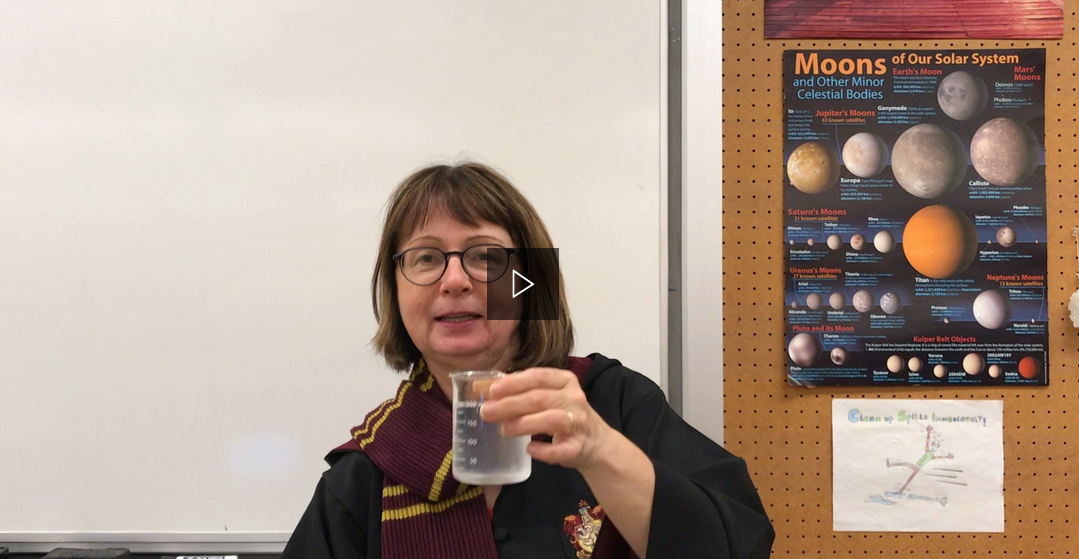 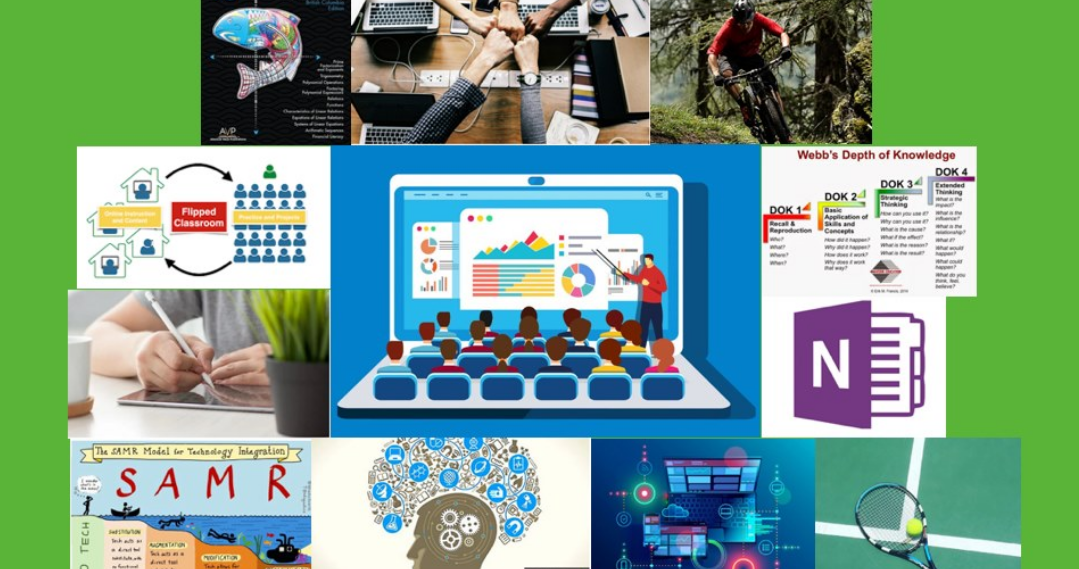 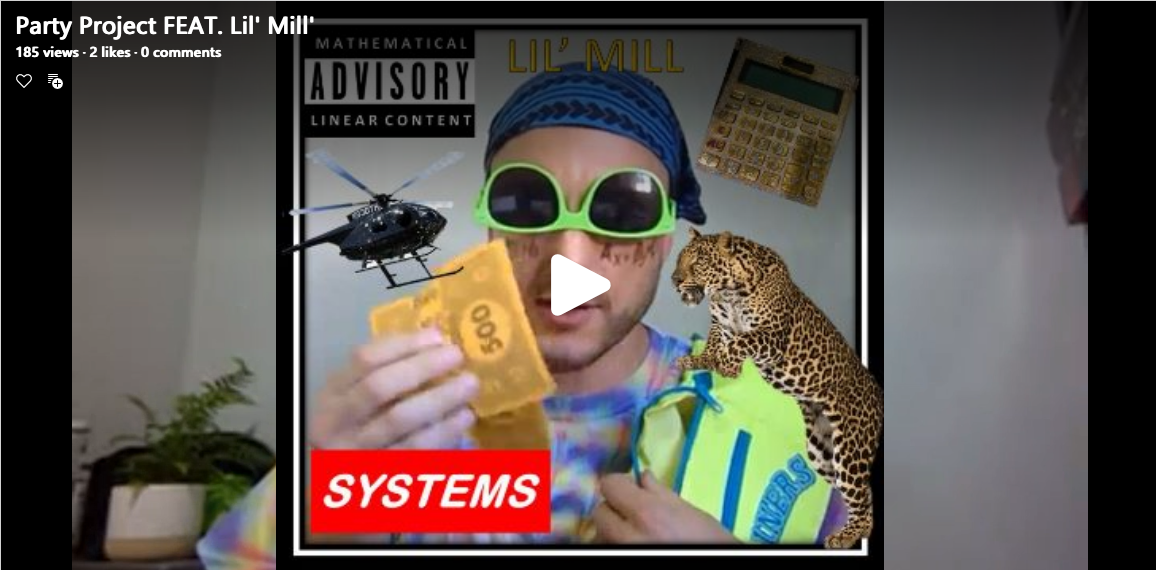 Summer Learning 2021
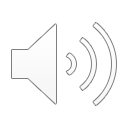 Vision 
To provide a platform for students to explore and extend learning opportunities while fulfilling their educational requirements.

Mission
NVSD Summer Learning provides an engaging learning environment where all students can challenge themselves academically and fulfill their personal learning goals through alternative pathways.
Vision & Mission
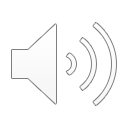 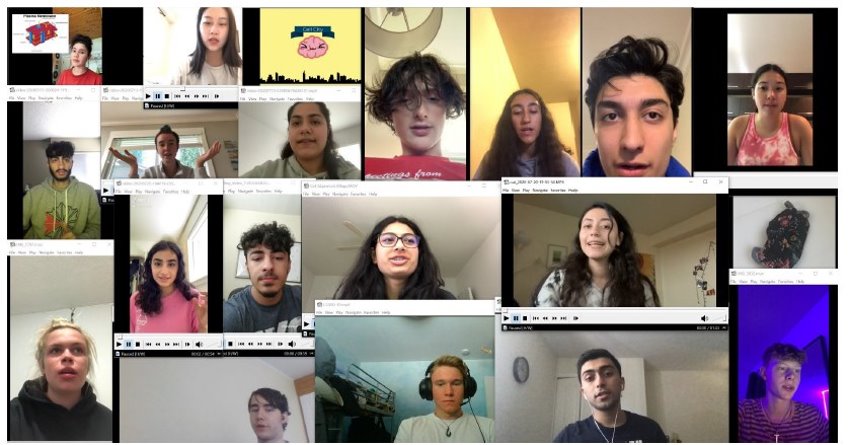 Our Clients
Students with gaps in their learning who aim to enhance their skills
Students who wish to get ahead by taking a full credit academic course
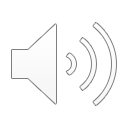 Registration
Online only @ Summer Learning website www.sd44.ca > Schools > Summer Learning
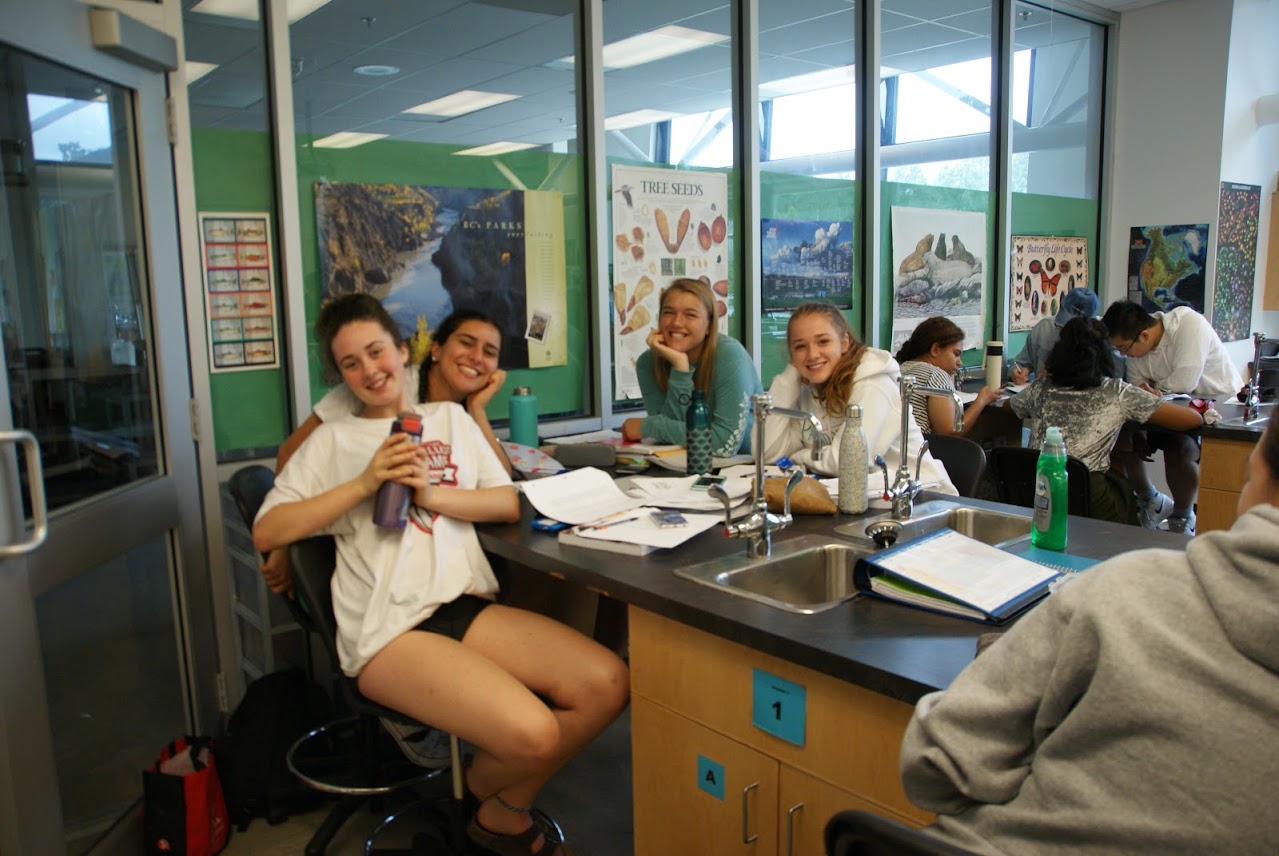 Opens 	May 1
Closes 	June 24
	@ noon
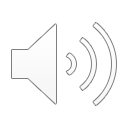 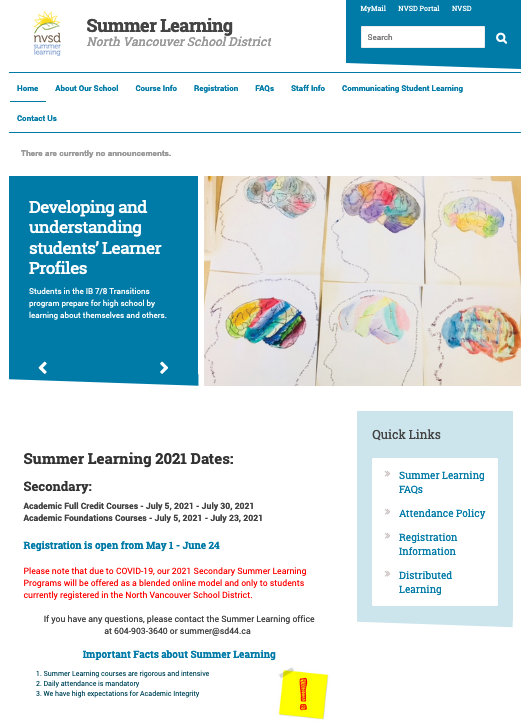 Summer Learning Website
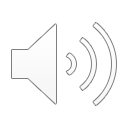 2021 Blended ModelSome in person & some online
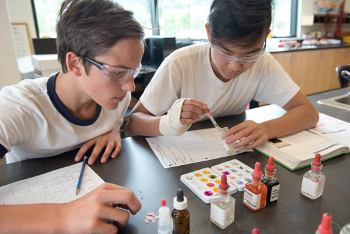 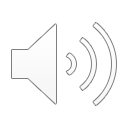 Summer Learning Details
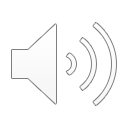 Our Course Offerings
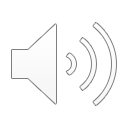 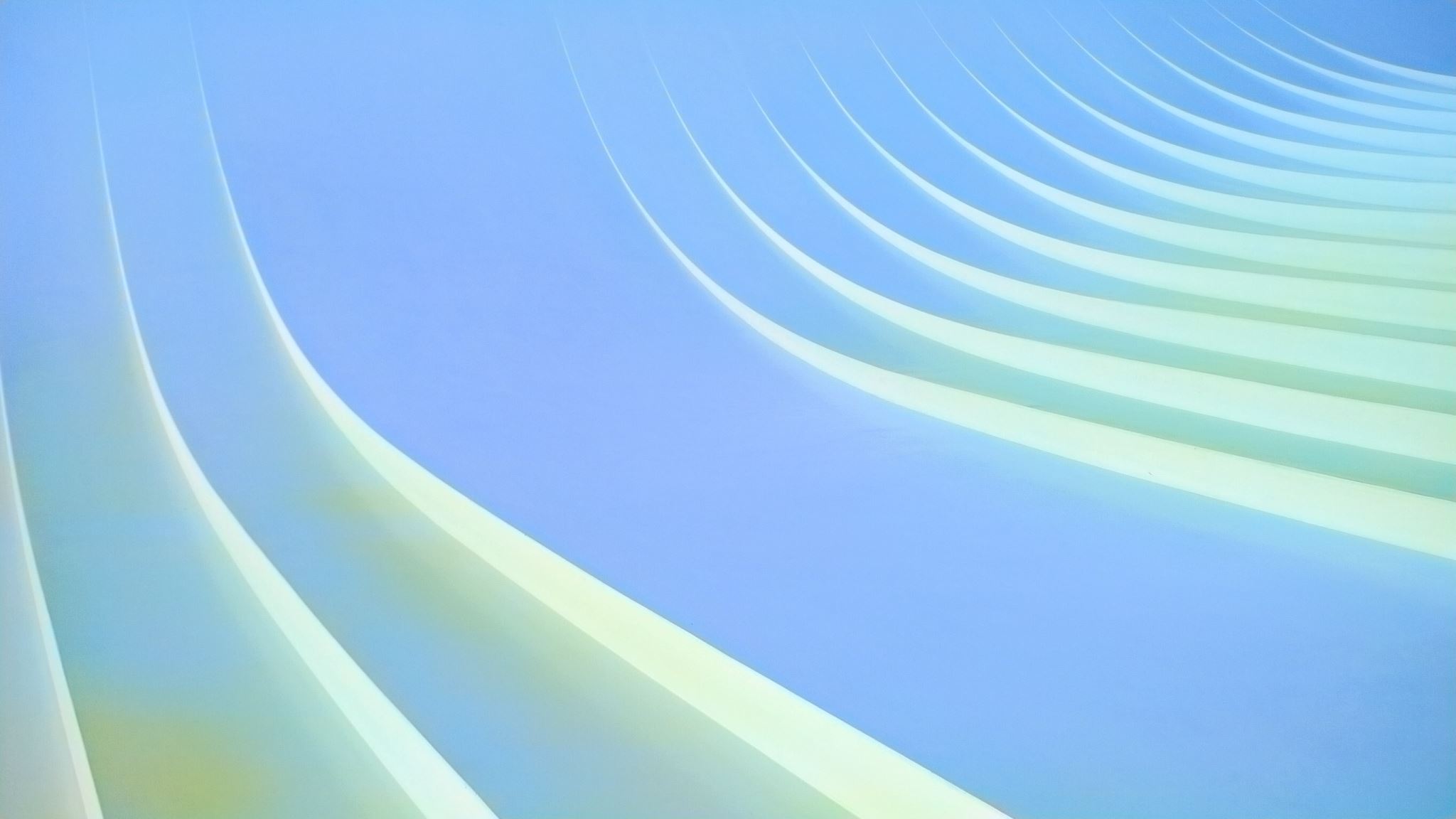 Good to know...
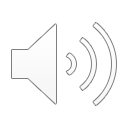 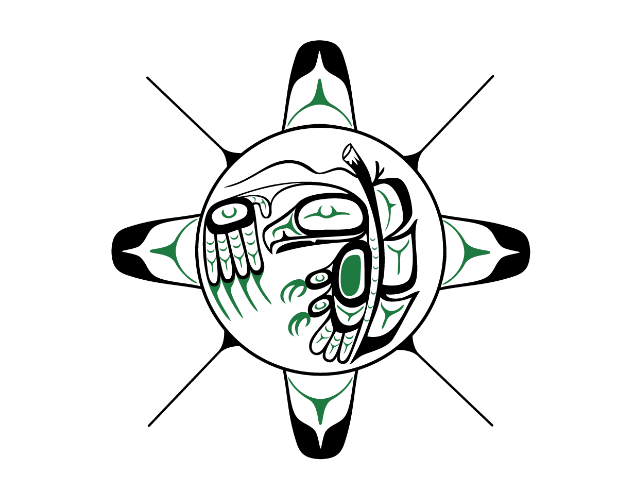 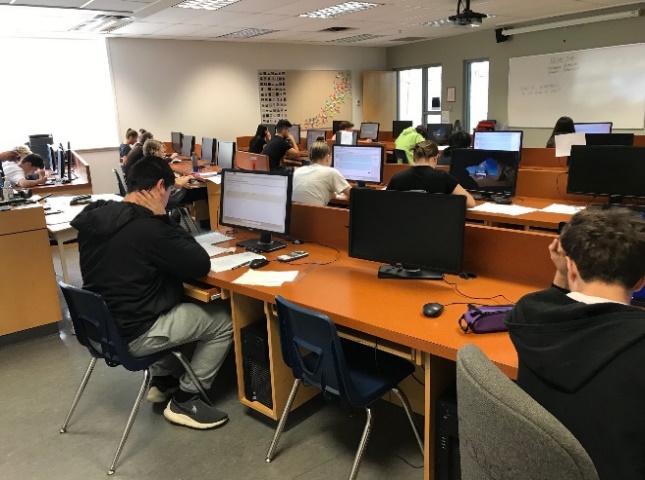 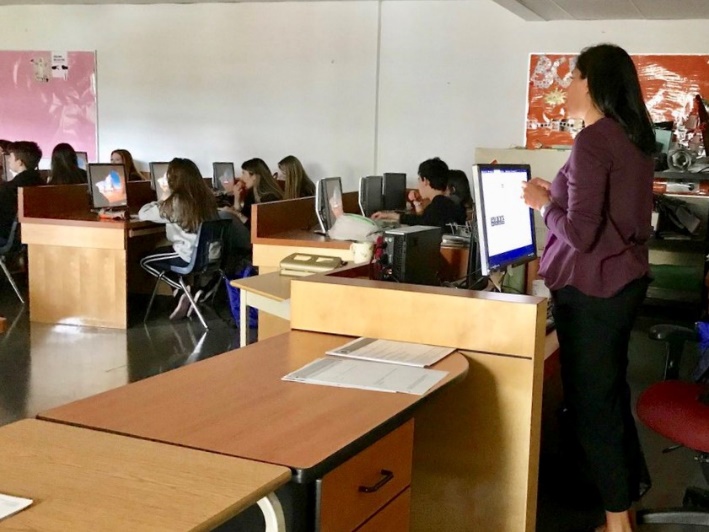 North Vancouver Online Learning (NVOL)
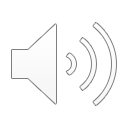 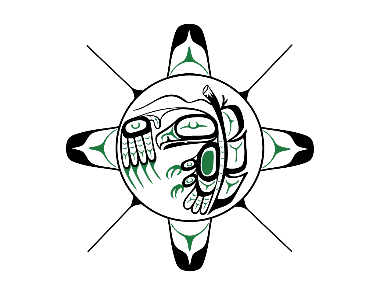 NVOL Vision
To work in partnership with mainstream schools to provide students with flexible, innovative, and personalized pathways to graduation through interactive and engaging online experiences.
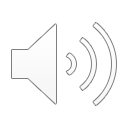 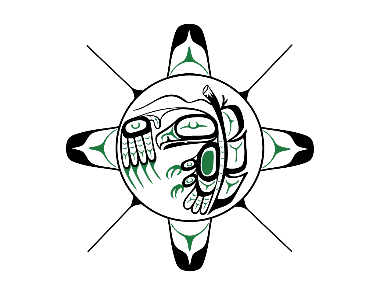 About Our School
2,500 + students 
youth & adults
graduates upgrading & future graduates
48 courses at the grade 10-12 level & 8 at grade 8-9 
8 full time teaching staff
20 part time teaching staff based at SD44 Secondary Schools
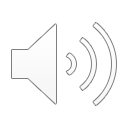 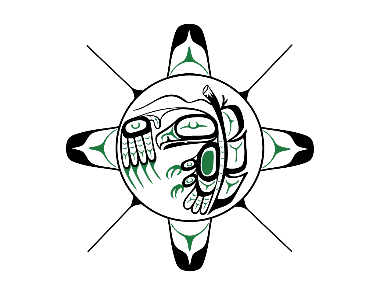 What is NVOL?
An alternate way to complete core academic & elective courses at the secondary level 
Self-paced 
Continuous entry
Online courses with instruction & resources delivered through the Moodle platform 
Students engage with teachers as needed through Moodle Messaging, Teams, email, face-to-face, telephone & virtual classroom
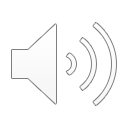 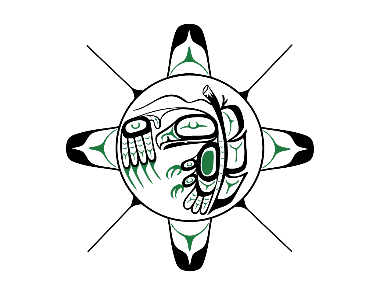 Benefits of NVOL
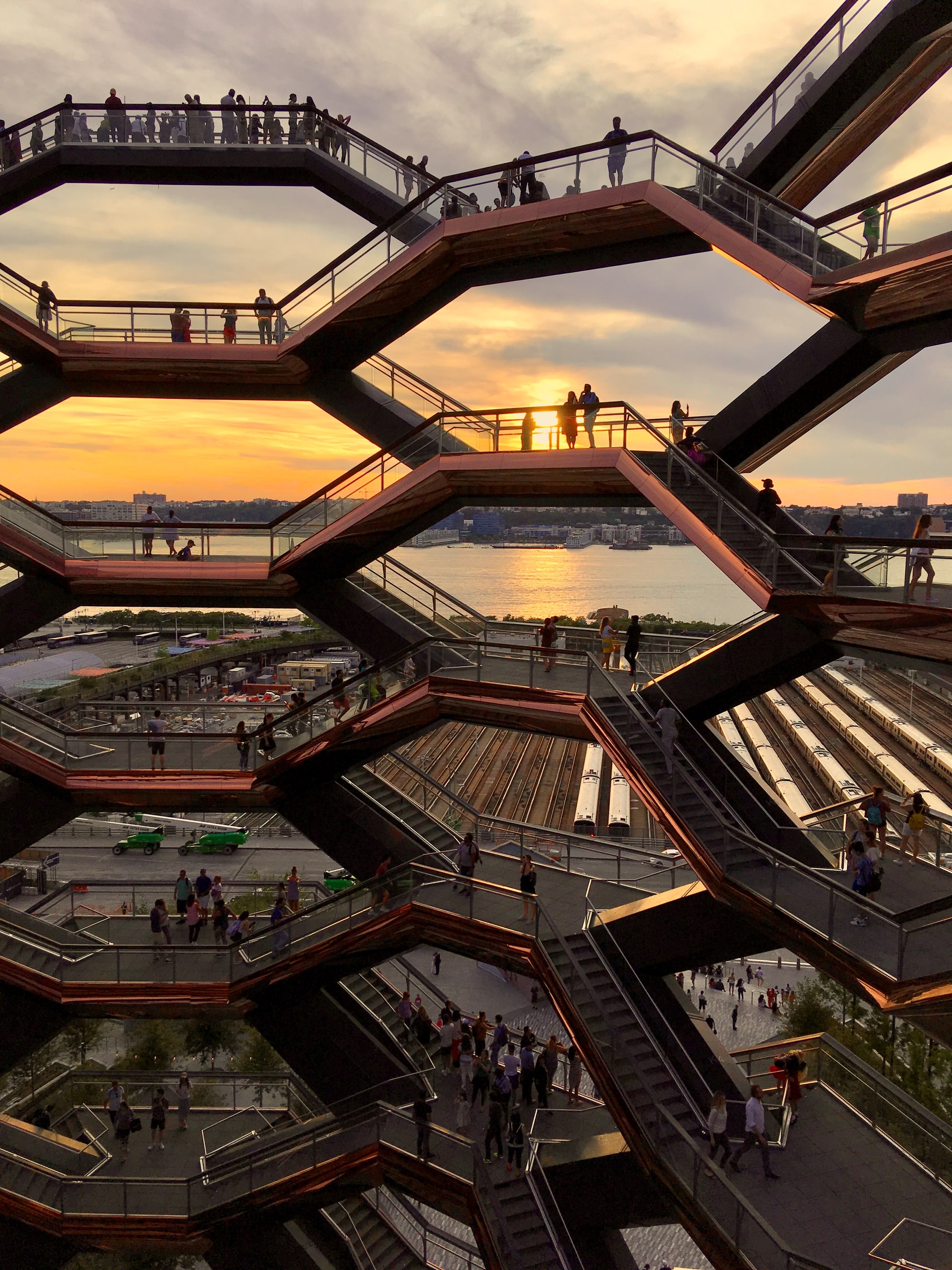 Flexible, self-paced, anytime, anywhere learning
Frees up student timetables 
Supports student schedules & part-time work schedules
Prepares students for other online course delivery options like those available at post-secondary, trades & employment training and development programs
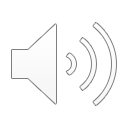 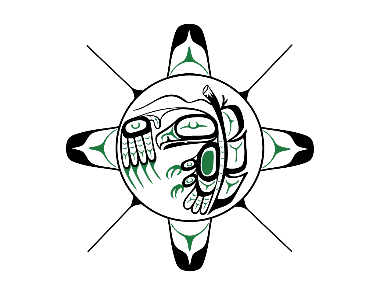 Grade 8 & 9 Course Offerings
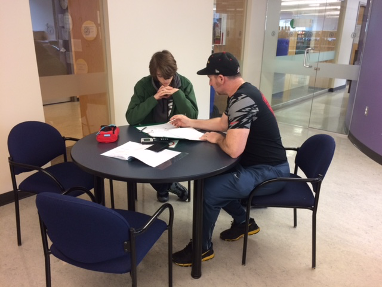 English Language Arts 8 & 9
Mathematics 8 & 9
Science 8 & 9
Social Studies 8 & 9 




Students in Grades 8 & 9 need permission from their school counsellor to enrol in Online Learning courses.
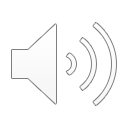 https://www.sd44.ca/school/onlinelearning
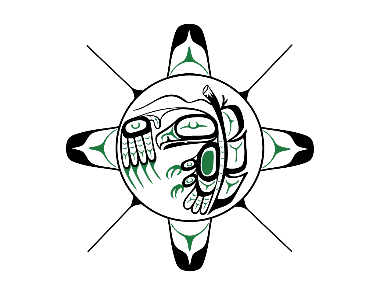 Grade 10 Course Offerings
Career-Life Education 10
Composition 10 (2 credits)
Core French 10
Creative Writing 10 (2 credits)
Education au choix de carrière et de vie 10 (for French Immersion students)
Français langue seconde - Immersion - FRAL 10 (for French Immersion students)
Literary Studies 10 (2 credits)
Mathematics 10 Foundations & Pre-Calculus 
New Media 10 (2 credits)
Physical & Health Education 10
Science 10
Sciences naturelles 10 (for French Immersion students) coming March 2021
Social Studies 10
Spoken Language 10 (2 credits)
Workplace Mathematics 10
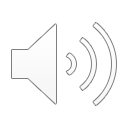 https://www.sd44.ca/school/onlinelearning
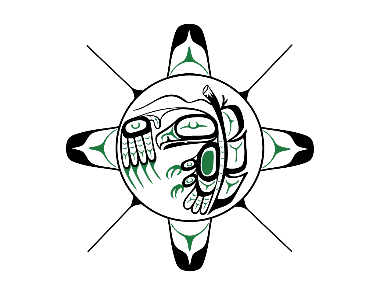 Grade 11 Course Offerings
Life Sciences 11
Literary Studies 1
Marketing and Promotion 11
Physics 11
Pre-Calculus 11
Science for Citizens 11
Workplace Mathematics 11
Chemistry 11
Composition 11
Core French 11
Creative Writing 11
Earth Sciences 11
Explorations en sciences humaines et sociales 11 (for French Immersion students)
Foundations of Mathematics 11
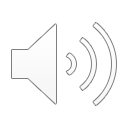 https://www.sd44.ca/school/onlinelearning
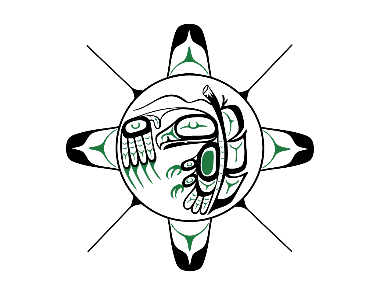 Grade 12 Course Offerings
20th Century World History 12
Active Living 12
Anatomy and Physiology 12 
Apprenticeship Mathematics 12
Calculus 12
Career-Life Connections 12
Chemistry 12
Core French 12
English Studies 12
Foundations of Mathematics 12
Français langue seconde - Immersion - FRAL 12 (for French Immersion students)
Law Studies 12
Philosophy 12
Photography 12
Physical Geography 12
Physics 12
Pre-Calculus 12 
Social Justice 12
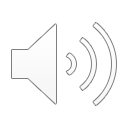 https://www.sd44.ca/school/onlinelearning
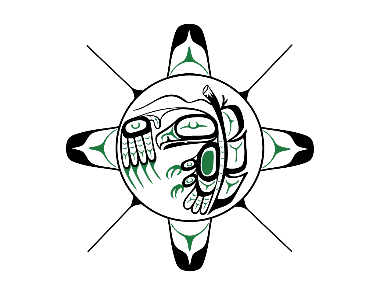 Student & Parent Support
Virtually through Moodle & MS Teams platforms
Students & parents contact teachers as needs and questions arise

In person at  Mountainside Secondary OL Centre room 410
Academic support 
Test taking
Tech support
Open daily 

Satellite OL Centres (at each Secondary School)
Academic support 
Test taking
Tech support
Open as per on-site OL staff schedules
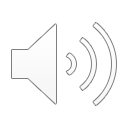 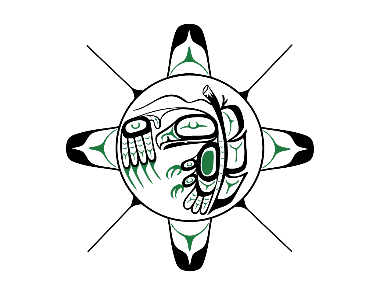 Registration
Step 1:
Meet with your grade counsellor to determine is OL is right for you!
Create your graduation plan/course plan
Step 2:
Complete registration forms, available on the OL website
Submit forms to your grade counsellor for signature
Submit forms to NVOL 
Step3:
Receive your Moodle access (students & parents)
Login & get started
Message your OL teacher, update your profile & bio, and set personal timelines
https://www.sd44.ca/school/onlinelearning
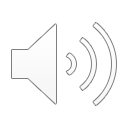 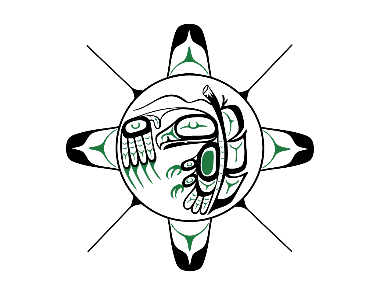 Questions?
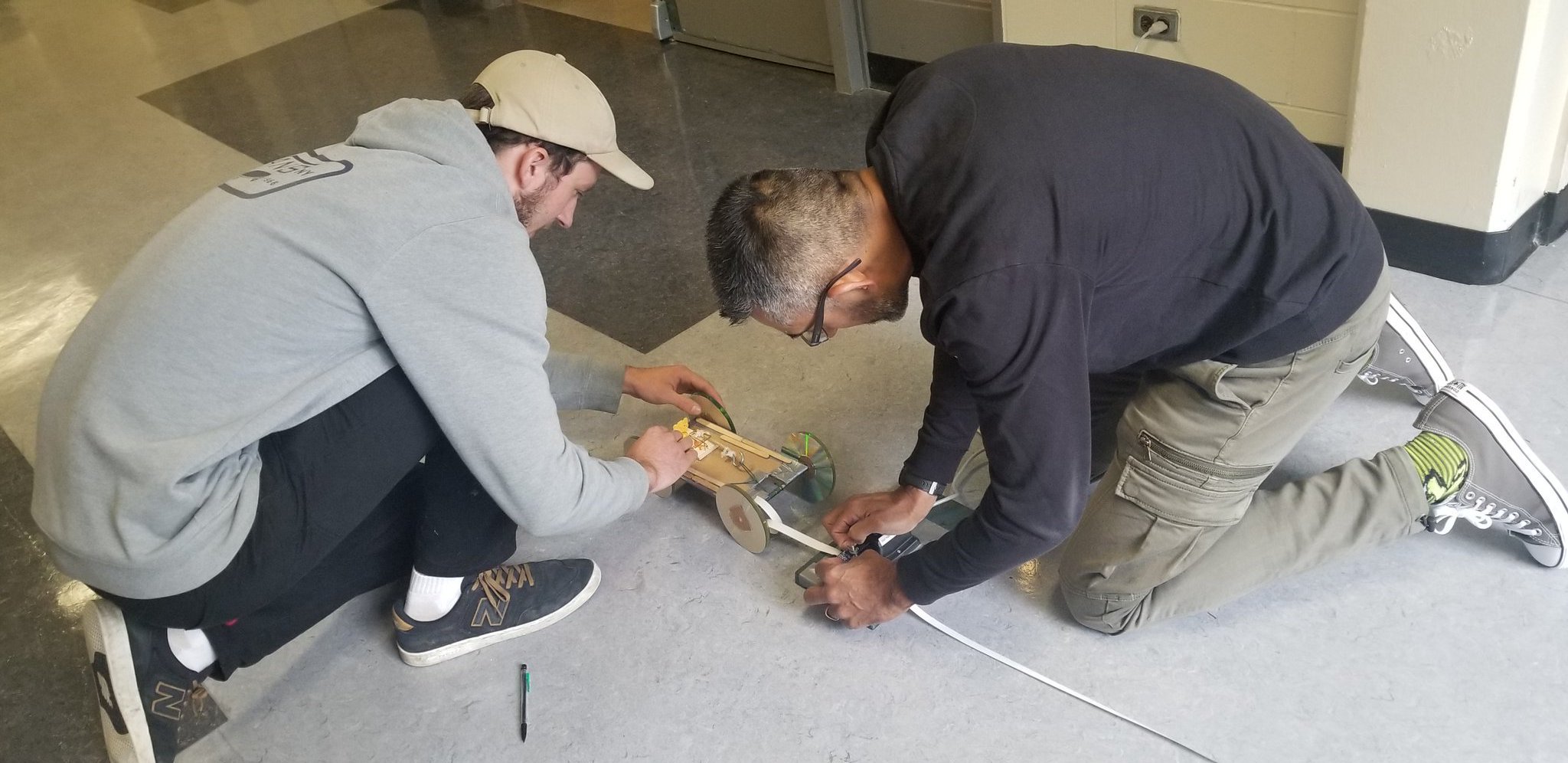 https://www.sd44.ca/school/onlinelearning
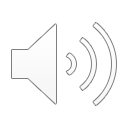